Healthcare Escalation Matrix Template
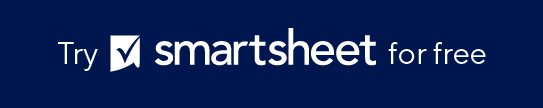 When To Use This Template: Use this template to manage and escalate healthcare issues efficiently, ensuring that patient care concerns are addressed promptly by the appropriate personnel according to established standards. 
Notable Templates Features: This template includes columns for Escalation Tiers, Escalation Standards, and Participants (e.g., healthcare-related individuals and their roles/titles), providing a clear framework for defining the levels of escalation, the standards to follow, and the roles involved in each tier.
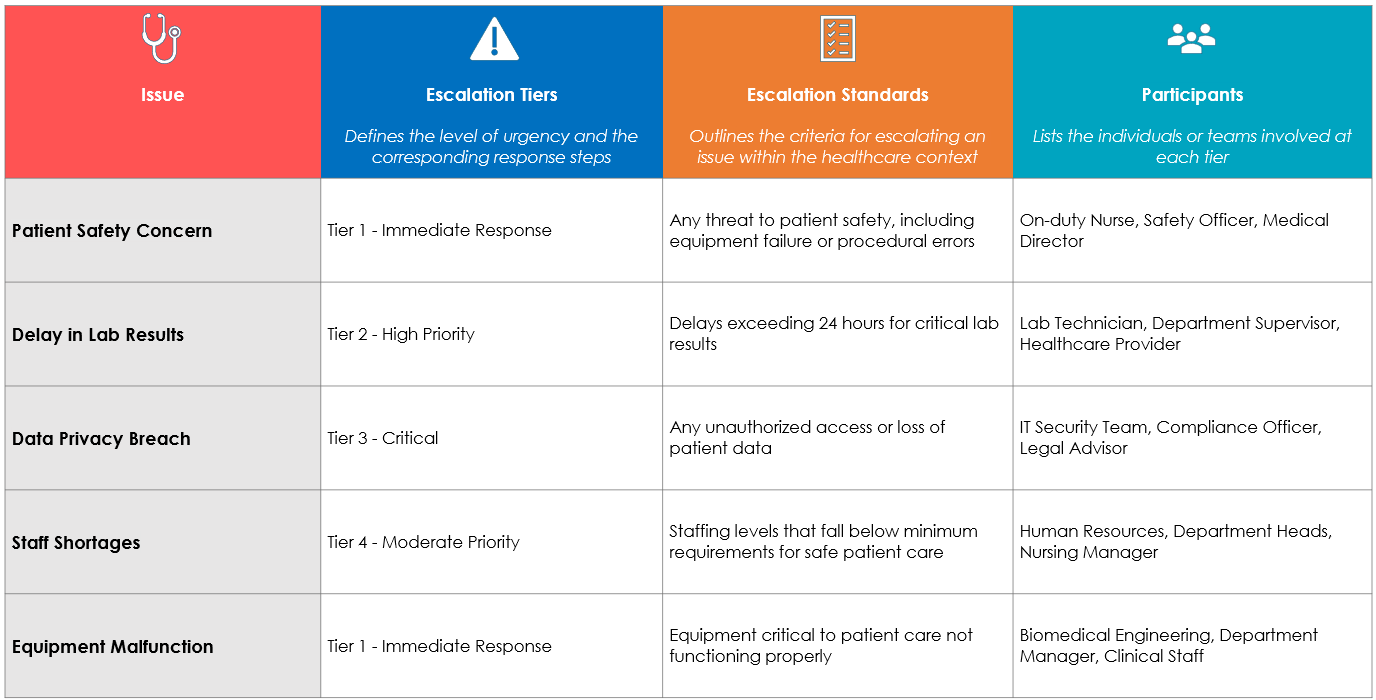 Healthcare Escalation Matrix
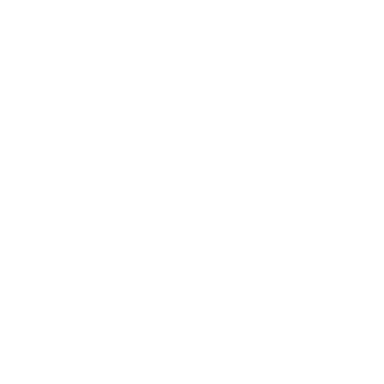 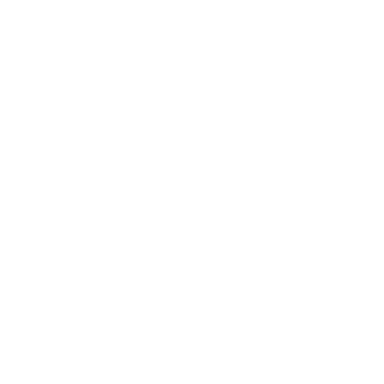 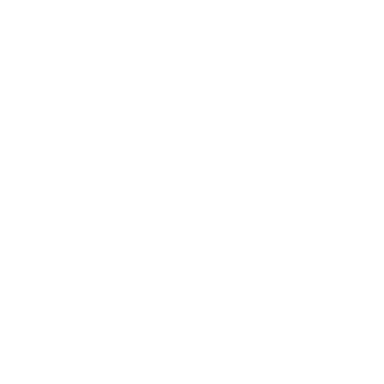 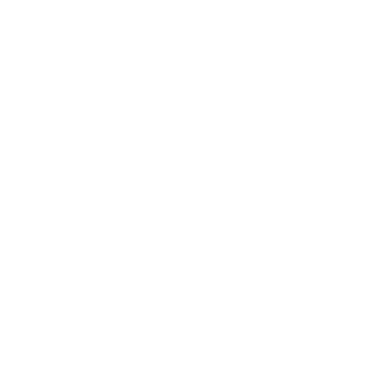